Ядовитые растения Нижегородской области
Климкина Елена Евгеньевна, 
учитель начальных классов
МОУ СОШ №11
г.Саров Нижегородской области
Бирючина (волчьи ягоды)-
кустарник, похожий на сирень своими белыми душистыми цветками.
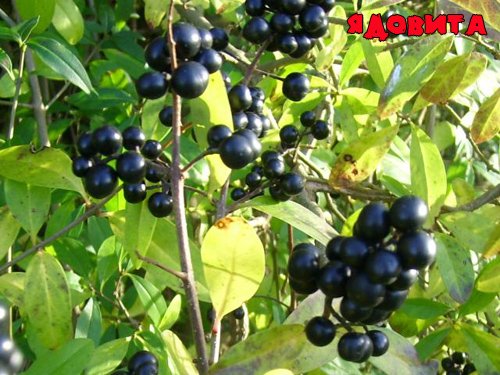 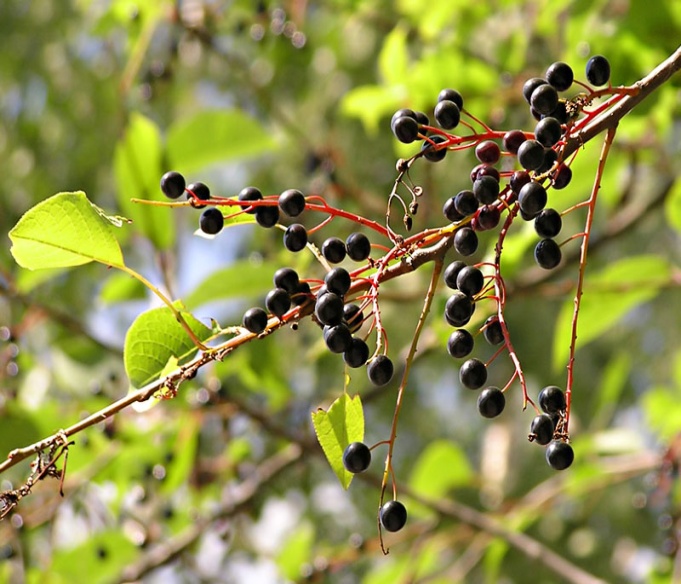 Ягоды бирючины похожи на черную смородину или на ягоды  черемухи.
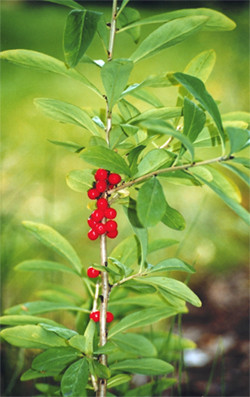 Волчье  лыко
(волчеягодник)
облепиха
Красивые цветки и красные аппетитные ягоды очень привлекательны. Но все растение пропитано ядом. При соприкосновении с корой образуются волдыри и язвы. Растение похоже на облепиху, так как цветы и ягоды появляются на самом стебле.
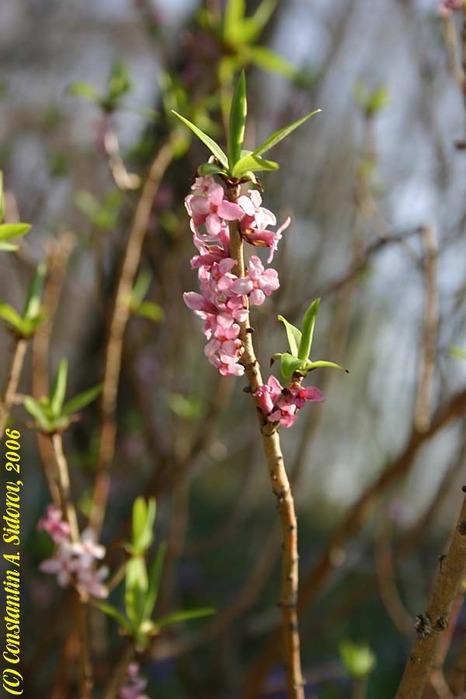 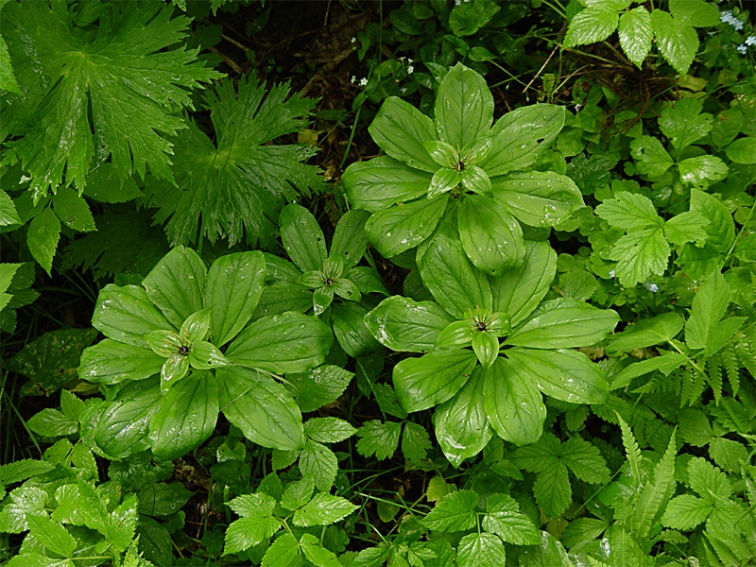 Вороний глаз
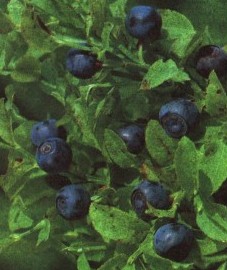 Его единственная ягода черного цвета, похожа на глаз вороны. Животные обходят вороний глаз стороной. Никогда не срывай и не бери его в рот.
Очень похож на чернику
Ландыш
Все 
растение ядовито, но из его листьев , цветков, семян делают  лекарства.
Плод ландыша-круглая оранжево-красная ягода.
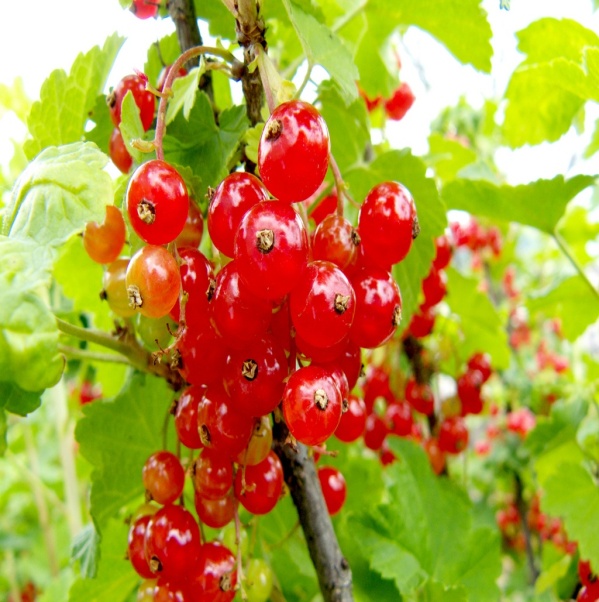 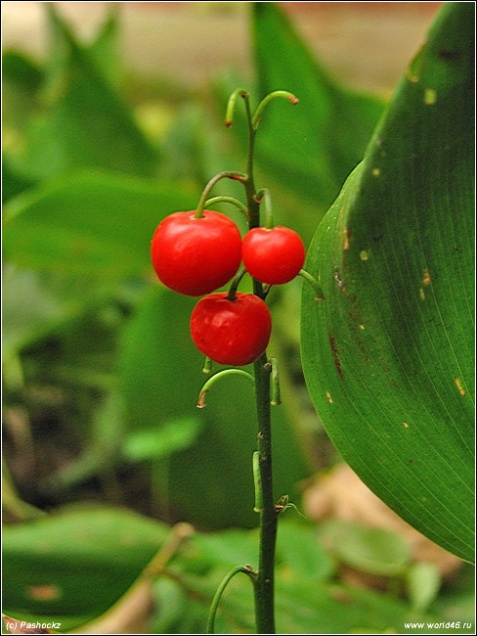 Не  спутай эти ягоды со смородиной !
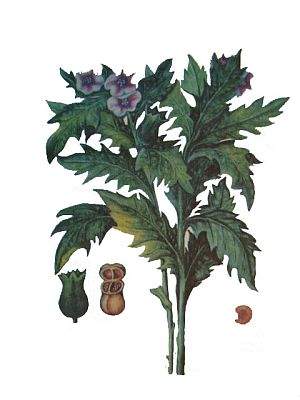 Белену еще называют «око дьявола», «дурь-травой», «собачий мак». Встречается по оврагам, пустырям, вдоль дорог. Имеет неприятный запах.
белена
Используемые ресурсы: